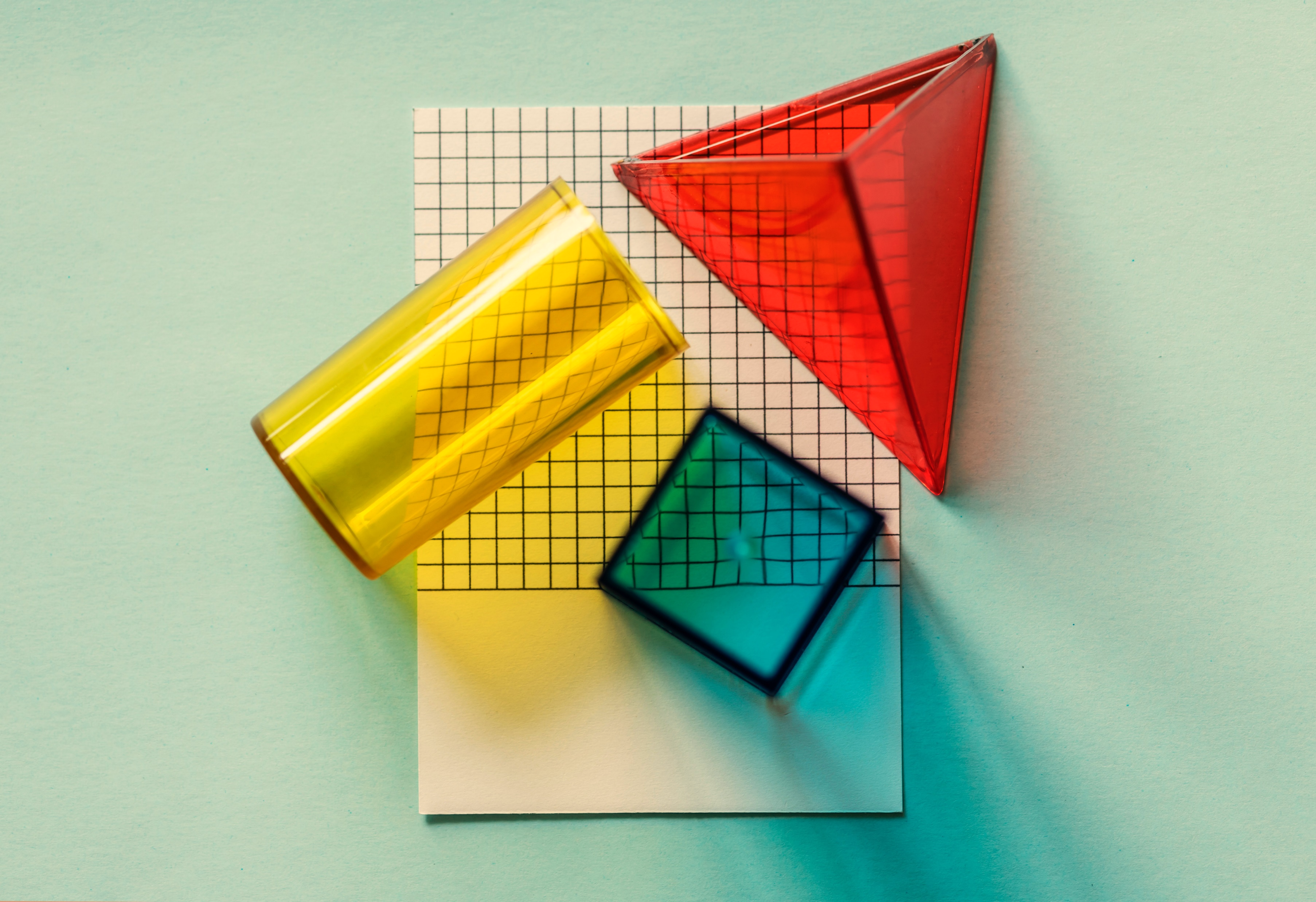 Dasar-Dasar Pemrograman 2:Pemrograman Berbasis Objek
Tim DDP 2 Fasilkom UICorrespondence: Fariz Darari (fariz@cs.ui.ac.id)
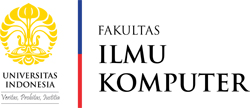 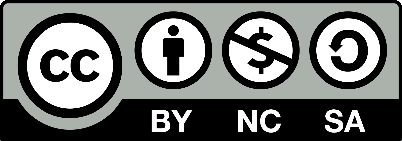 Feel free to use, reuse, and share this work: the more we share, the more we have!
[Speaker Notes: Photo by rawpixel.com from Pexels]
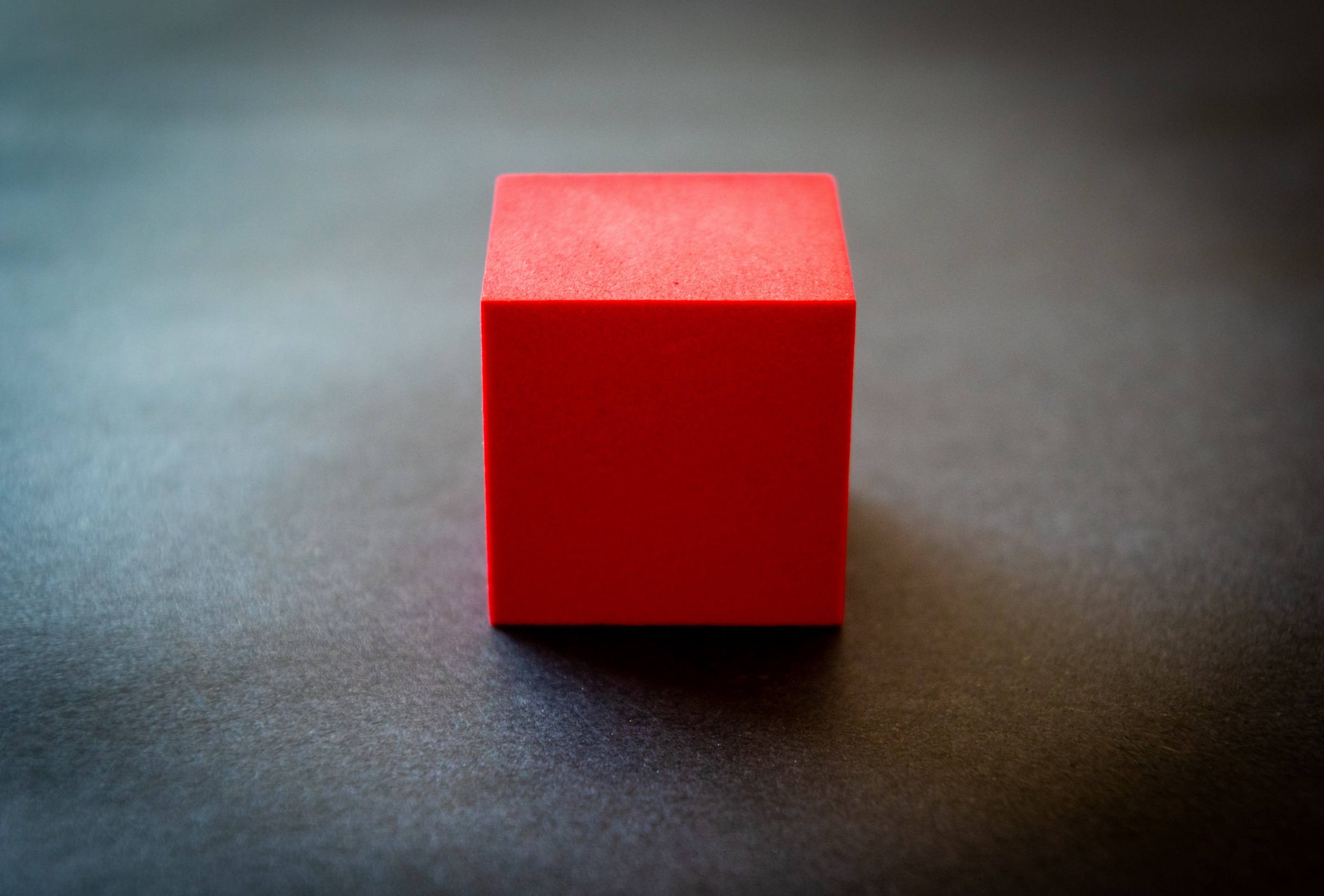 Why?
Try this one: Create cubes, without using classes.
2
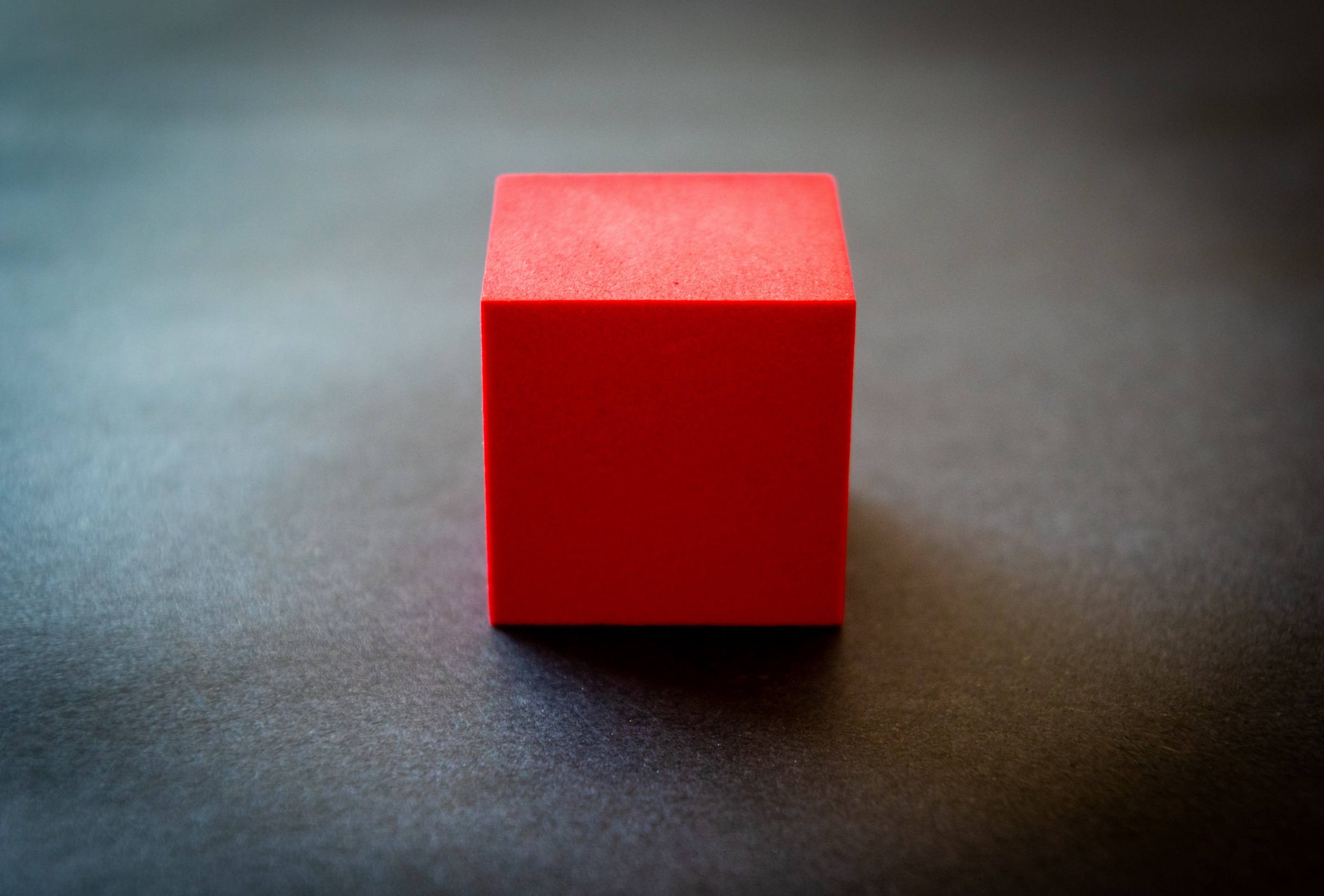 Why?
Try this one: Create cubes, without using classes.
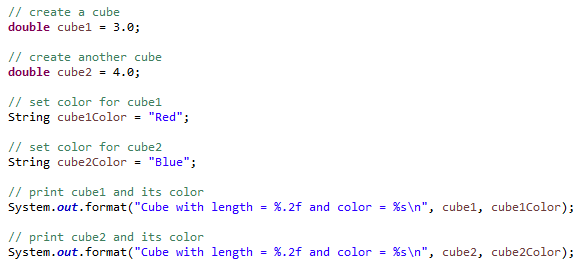 3
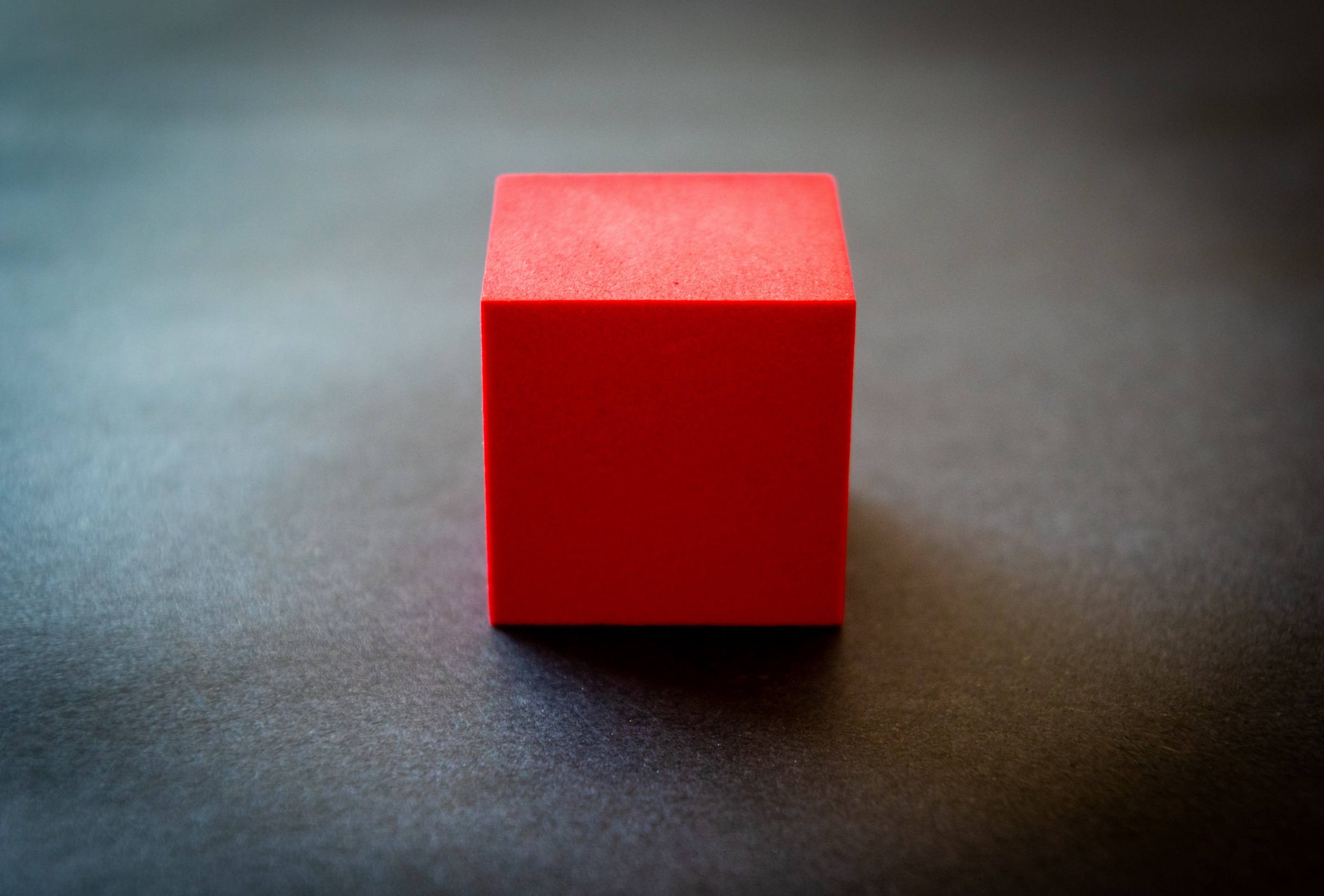 Why?
Try this one: Create cubes, without using classes.
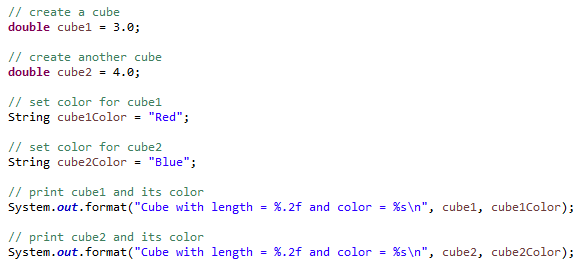 4
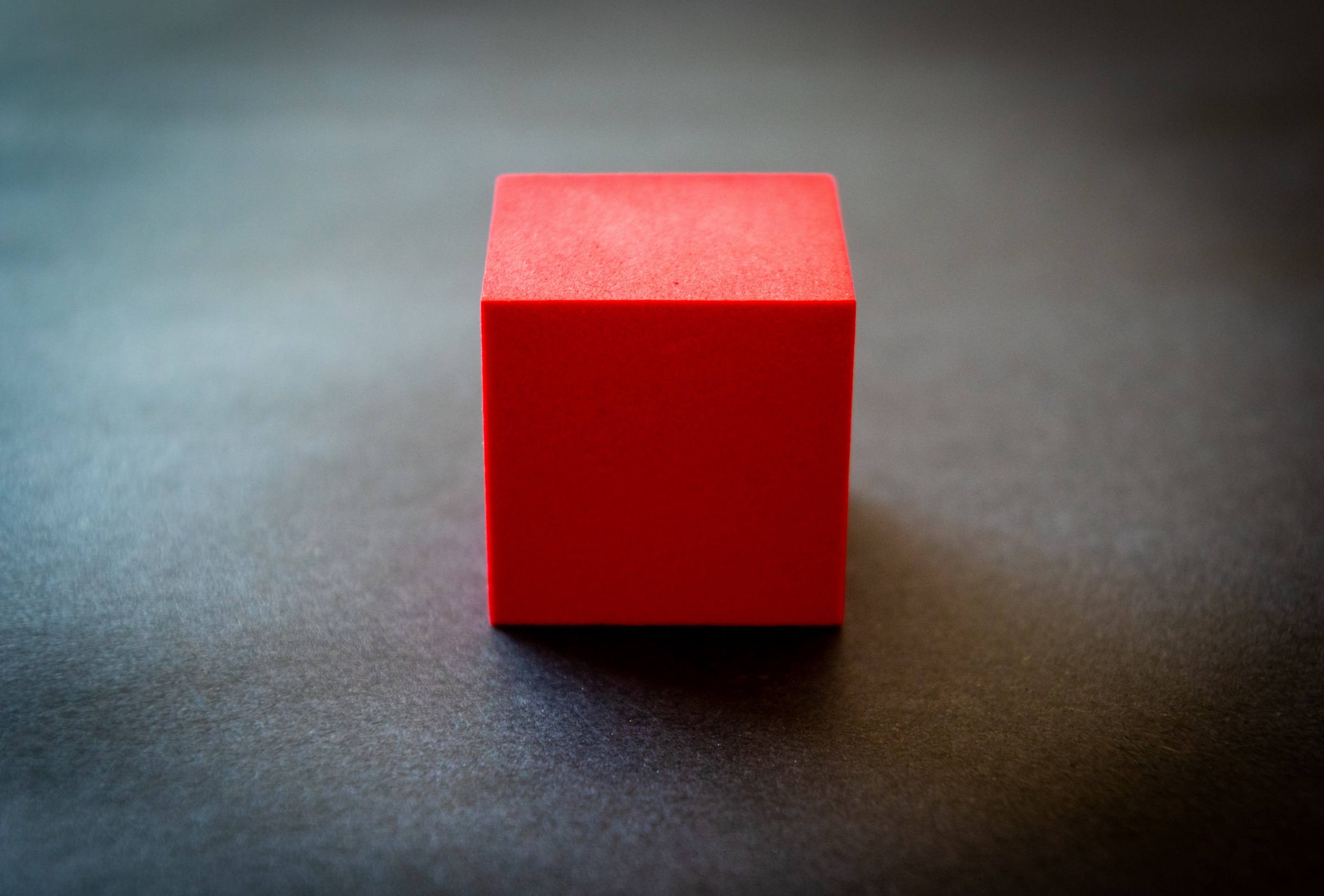 Why?
Try this one: Create cubes, without using classes.
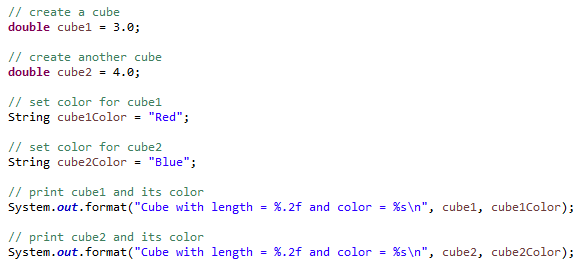 5
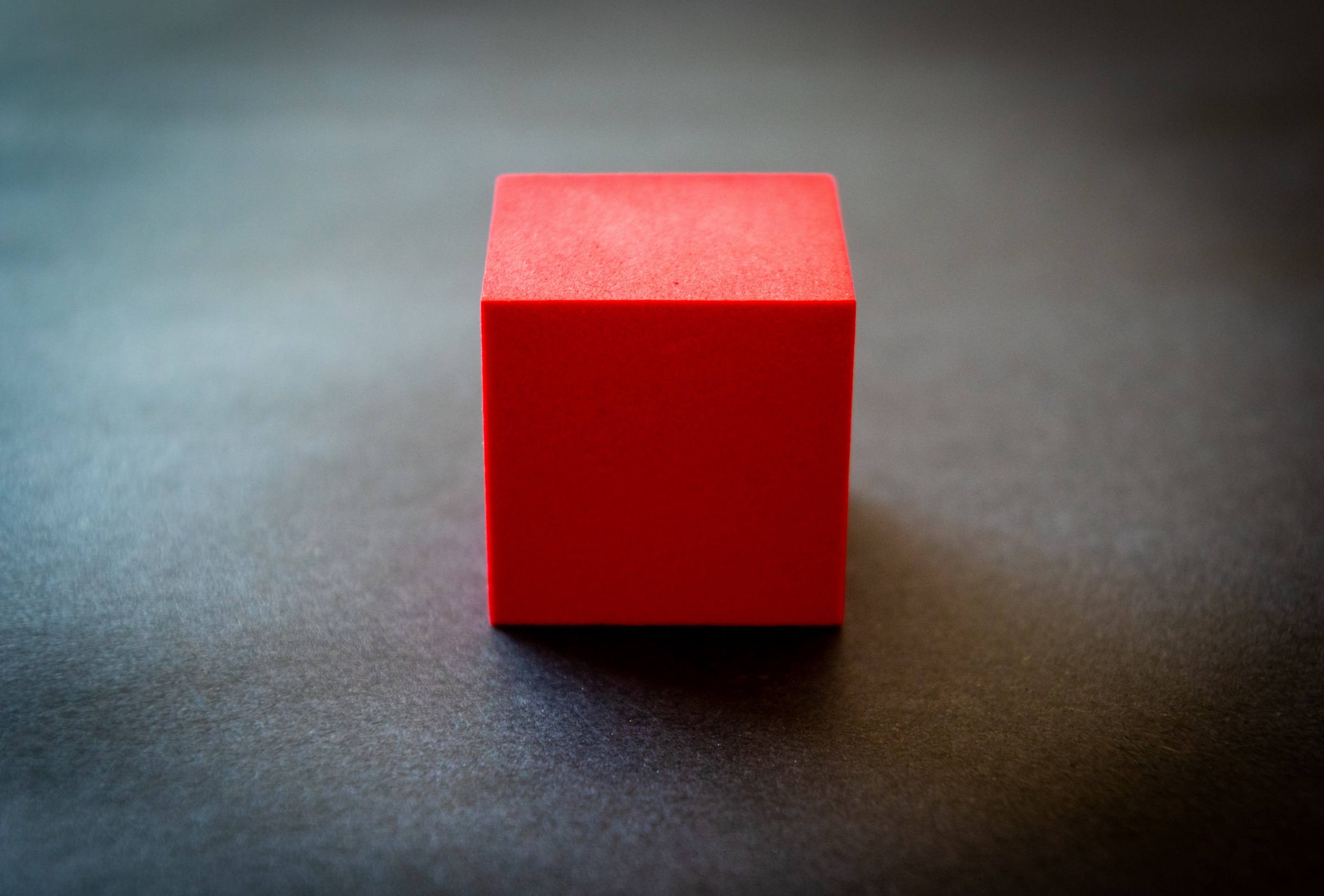 Why?
Try this one: Create cubes, without using classes.
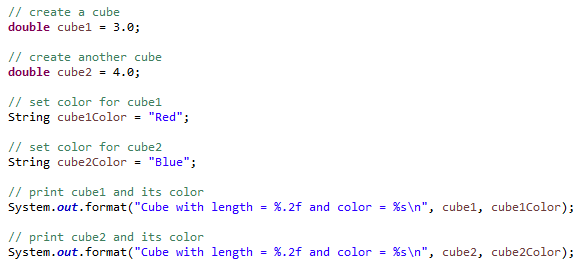 It's cumbersome (= ribet)!
6
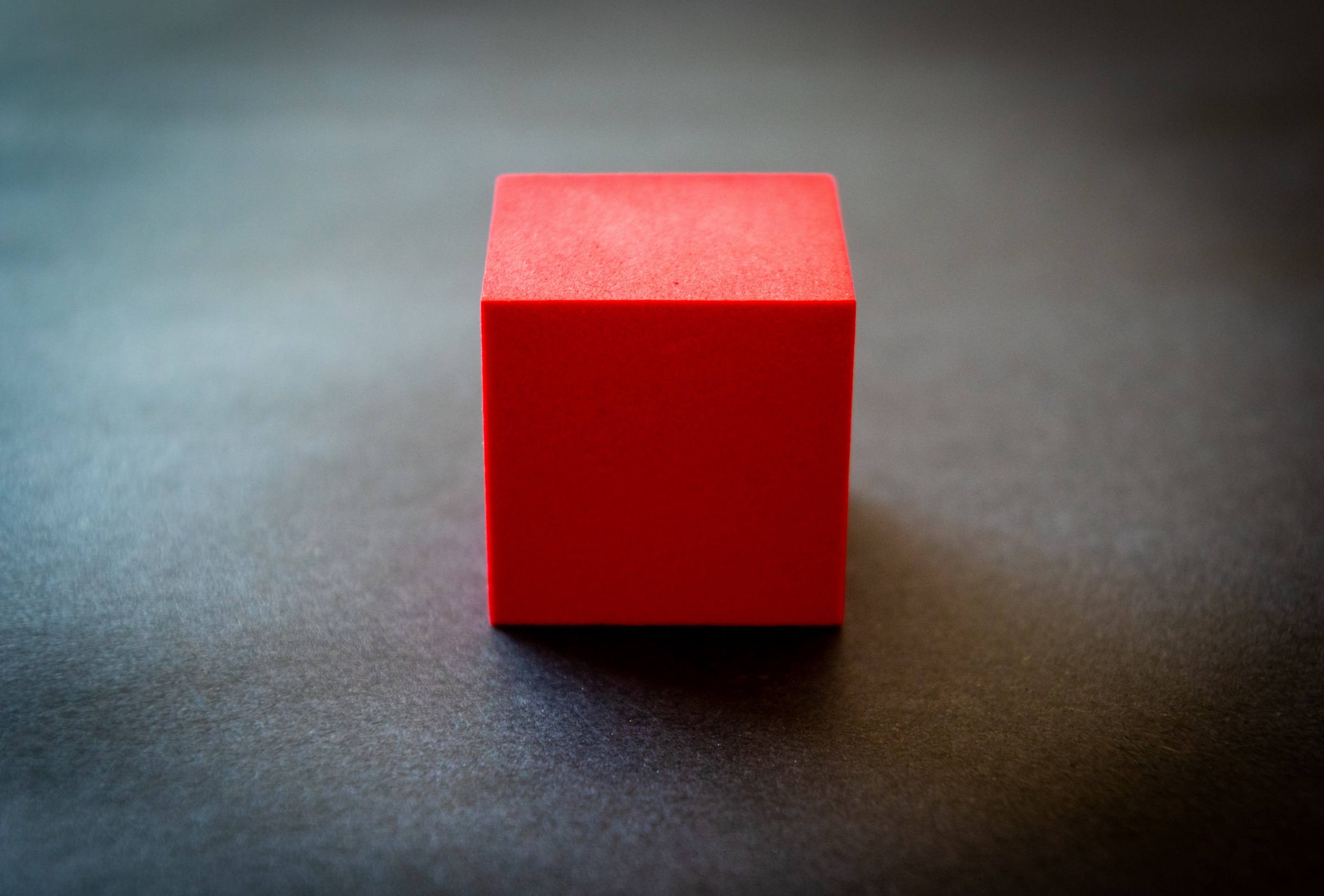 Why?
Try this one: Create cubes, now with classes.
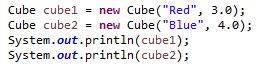 7
[Speaker Notes: Assume you have class Cube.]
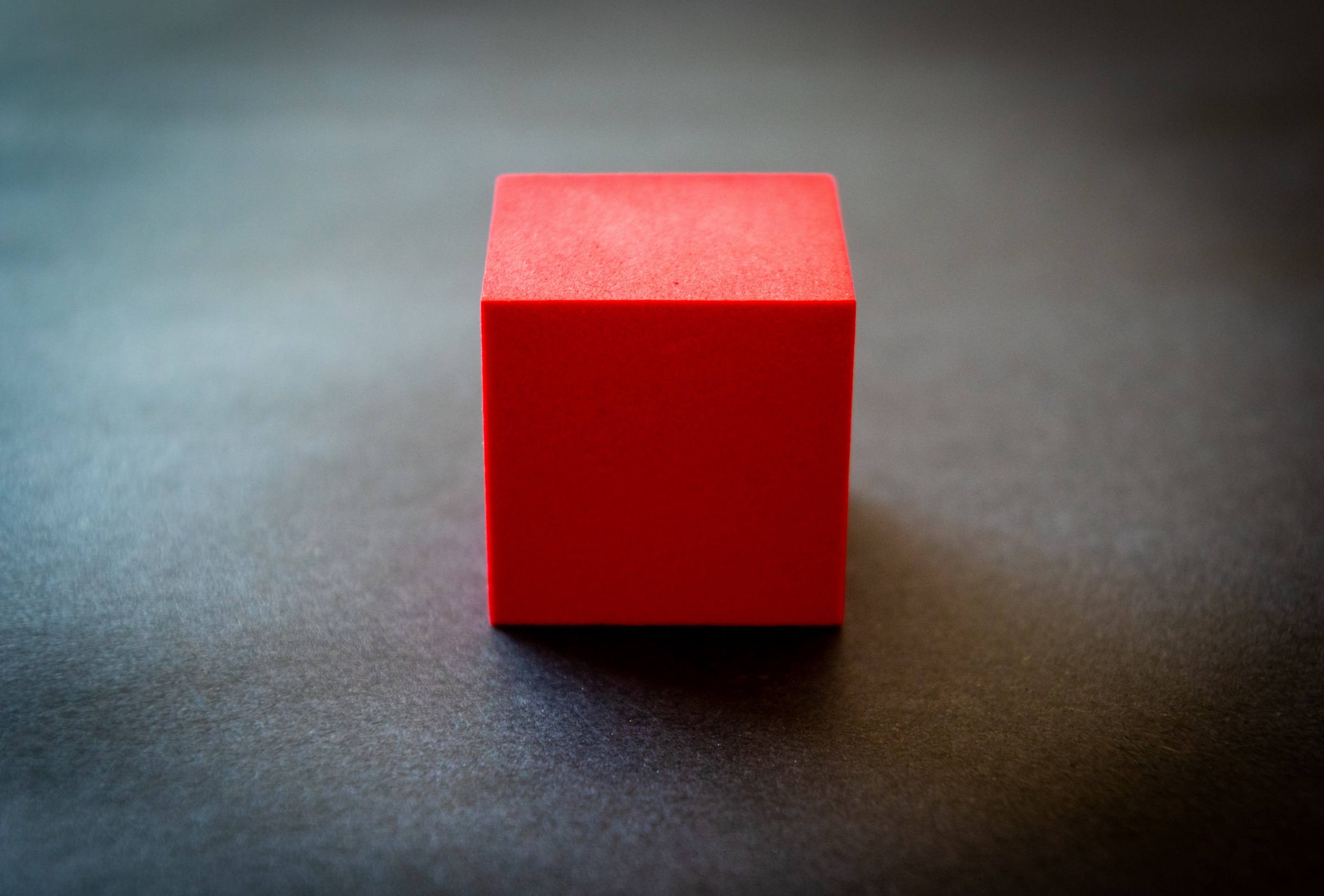 Why?
Try this one: Create cubes, now with classes.
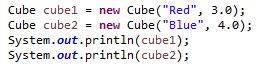 Much simpler, isn't it?
8
[Speaker Notes: One common reason to define a new class is to encapsulate (= bungkus) related data in
an object that can be treated as a single unit. That way, we can use objects
as parameters and return values, rather than passing and returning multiple
values. This design principle is called data encapsulation.]
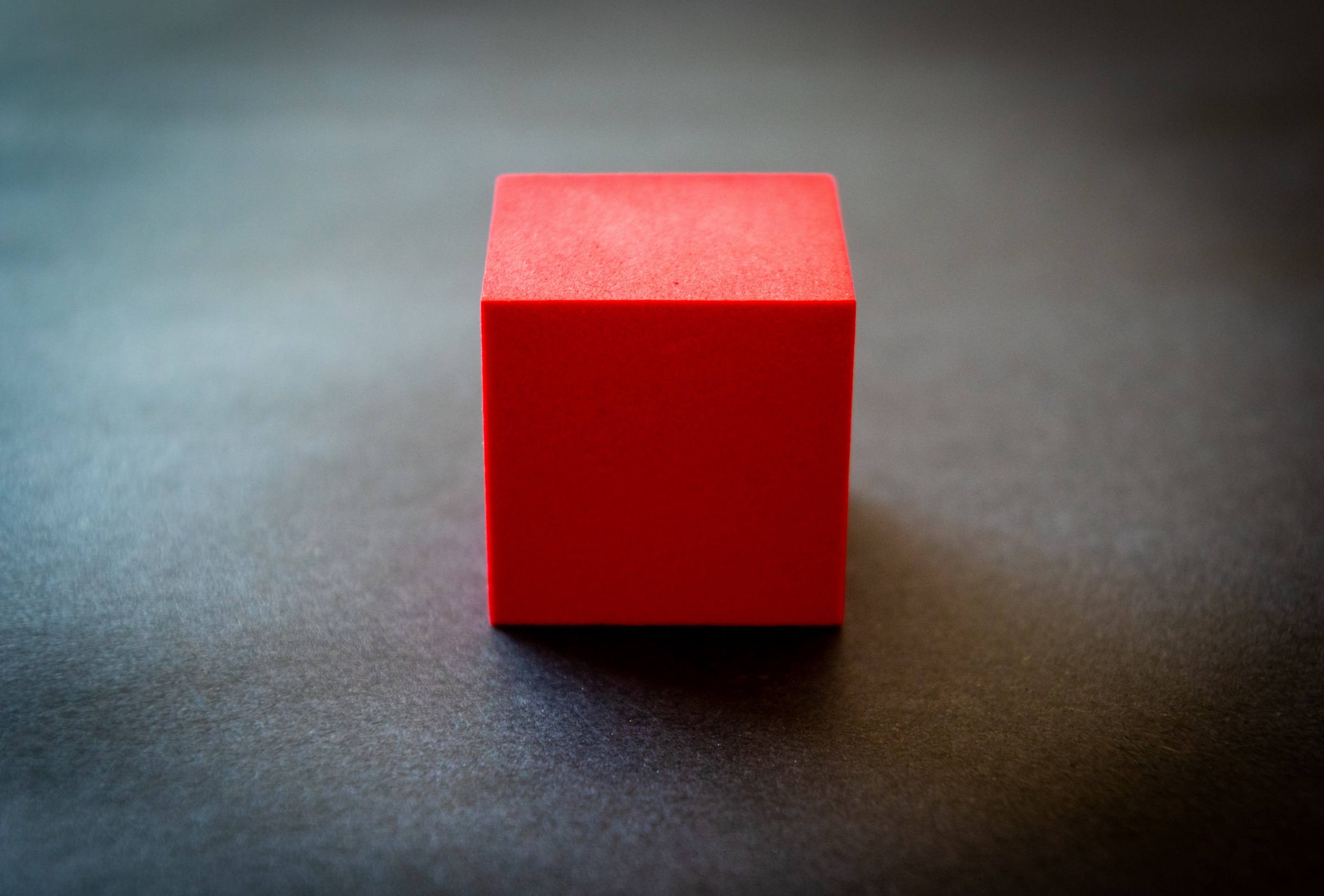 Why?
Try this one: Create cubes, now with classes.
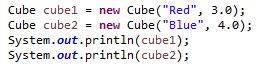 Much simpler, isn't it?
Here, the class Cube encapsulates (= membungkus) related data such as color and length as a single unit
9
[Speaker Notes: One common reason to define a new class is to encapsulate (= bungkus) related data in
an object that can be treated as a single unit. That way, we can use objects
as parameters and return values, rather than passing and returning multiple
values. This design principle is called data encapsulation.]
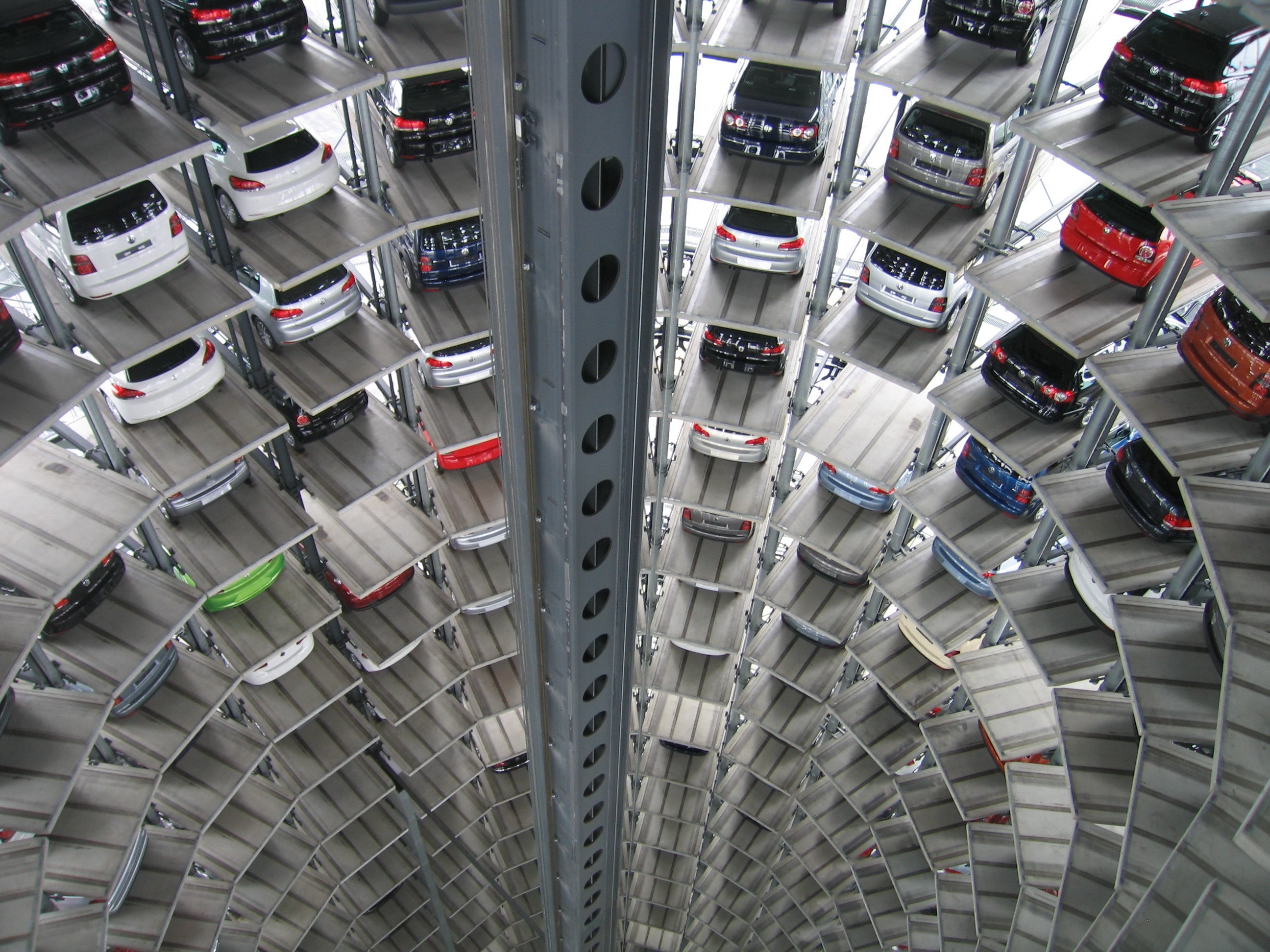 Object-oriented thinking is natural!

Here, we have that the class is Car,
and the objects are, well, all those car instances!
10
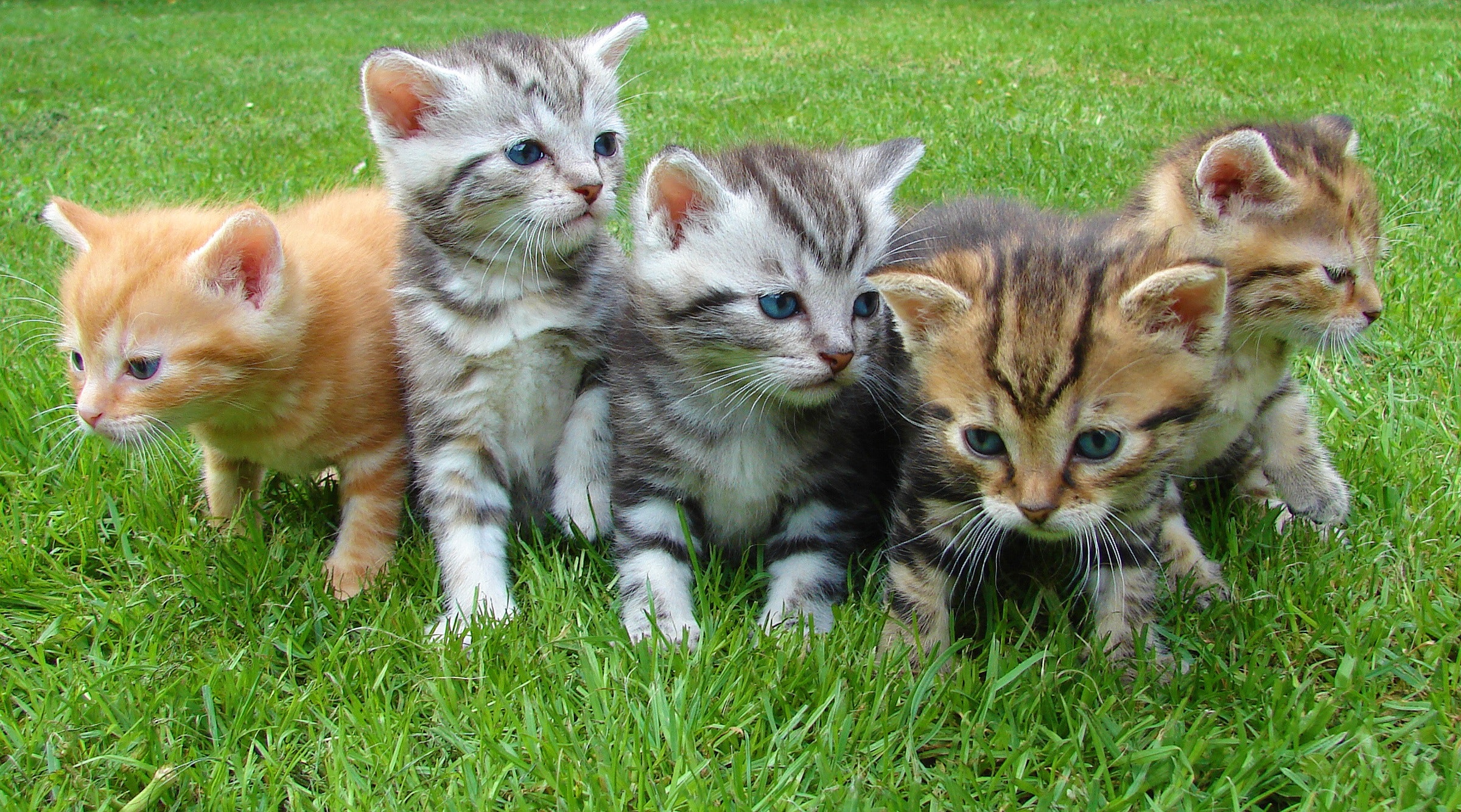 And these cute cats?

They are objects as well, of type Cat!
11
[Speaker Notes: https://www.pexels.com/photo/kitten-cat-rush-lucky-cat-45170/]
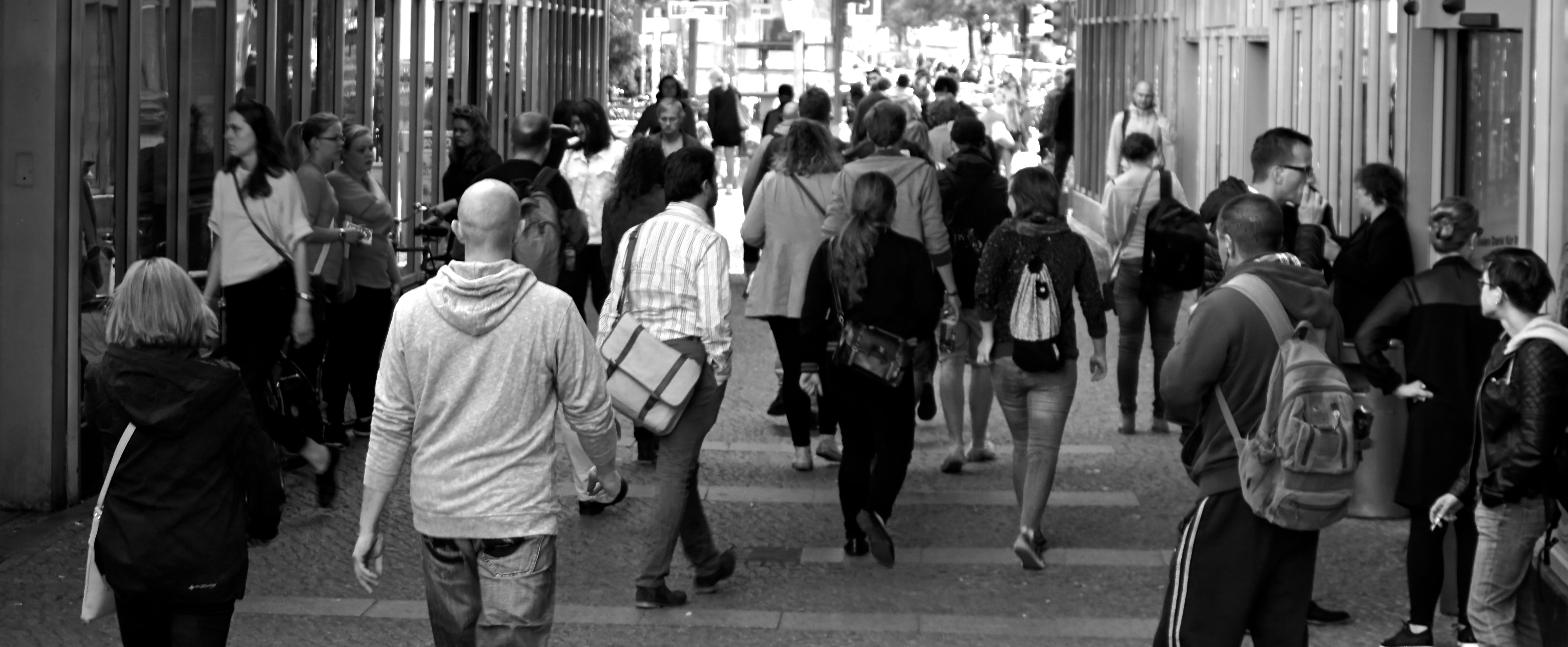 Ahh, Human..

Beautiful, yet complicated objects :)
12
[Speaker Notes: https://www.pexels.com/photo/kitten-cat-rush-lucky-cat-45170/]
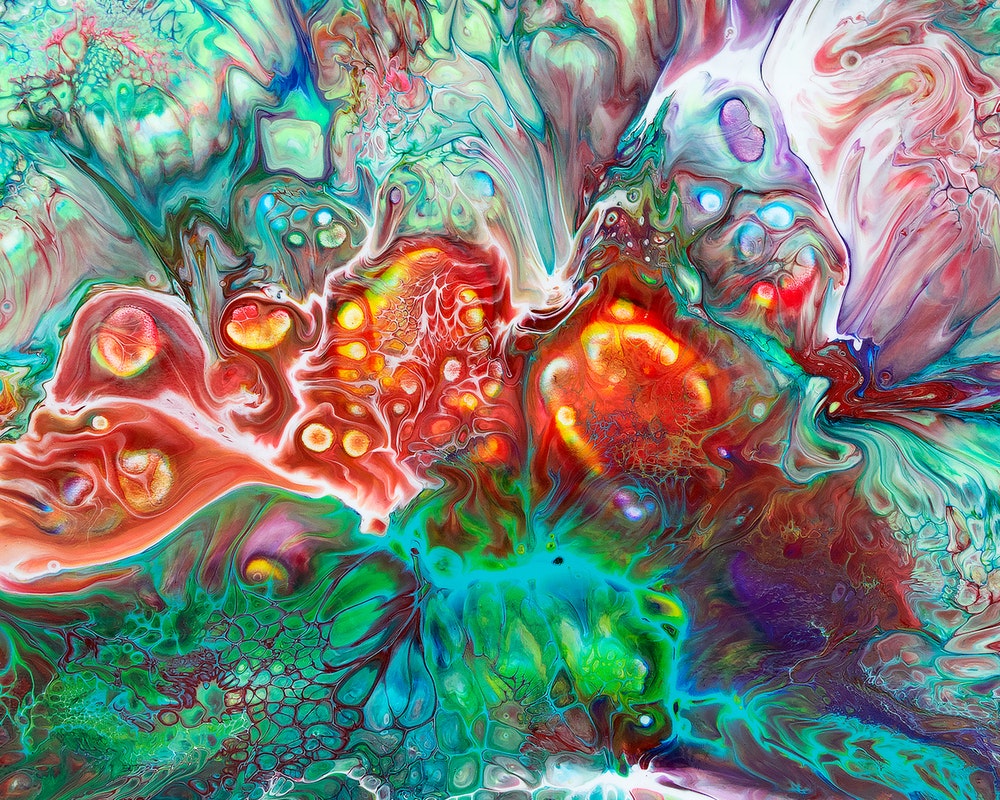 Objects can be abstract,such as ideas, emotions, and knowledge
13
[Speaker Notes: https://unsplash.com/photos/gKlnwCvghTU]
Hello, OOP!
An object has:
states (aka. data fields/properties/attributes)
behaviors (aka. methods)
14
Hello, OOP!
An object has:
states (aka. data fields/properties/attributes)
behaviors (aka. methods)
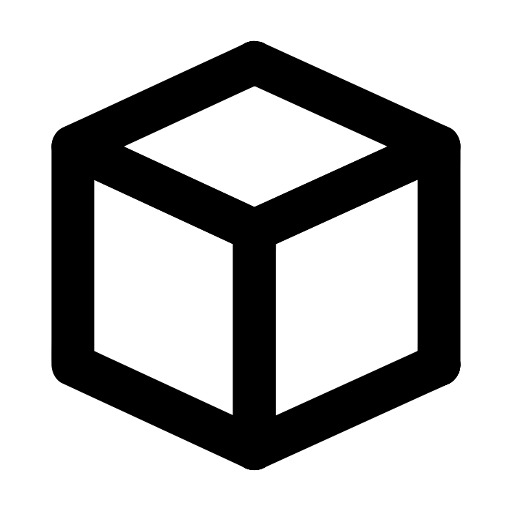 15
[Speaker Notes: What can be the fields of a cube?
What can be the methods of a cube?]
Hello, OOP!
An object has:
states (aka. data fields/properties/attributes)
behaviors (aka. methods)
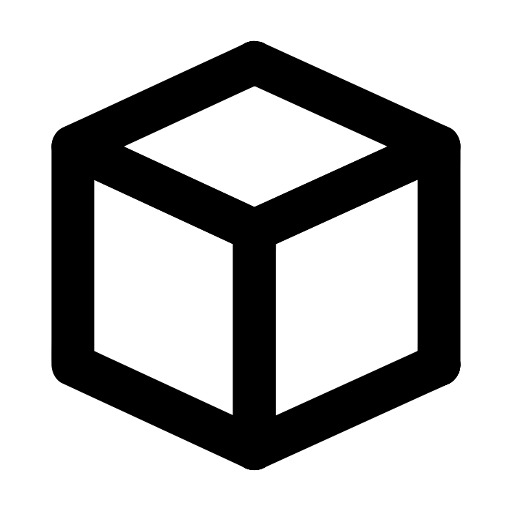 UML Class Diagram
16
[Speaker Notes: What can be the fields of a cube?
What can be the methods of a cube?

cube by shashank singh (https://thenounproject.com)]
Hello, OOP!
An object has:
states (aka. data fields/properties/attributes)
behaviors (aka. methods)
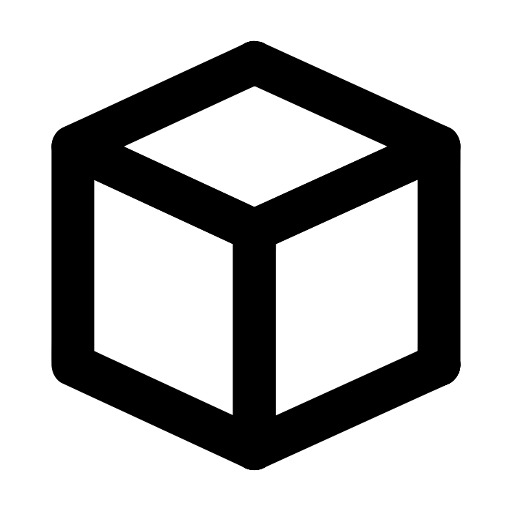 UML Class Diagram
Class name
Data fields
Constructorsand methods
17
[Speaker Notes: What can be the fields of a cube?
What can be the methods of a cube?

cube by shashank singh (https://thenounproject.com)]
Objects of Cube
UML Class Diagram
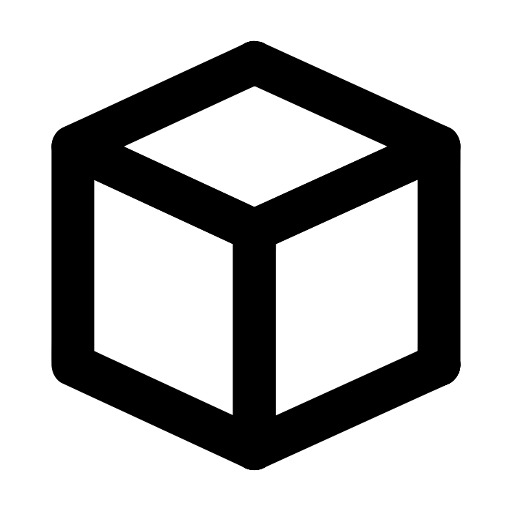 18
[Speaker Notes: cube by shashank singh (https://thenounproject.com)]
Objects of Cube
UML Class Diagram
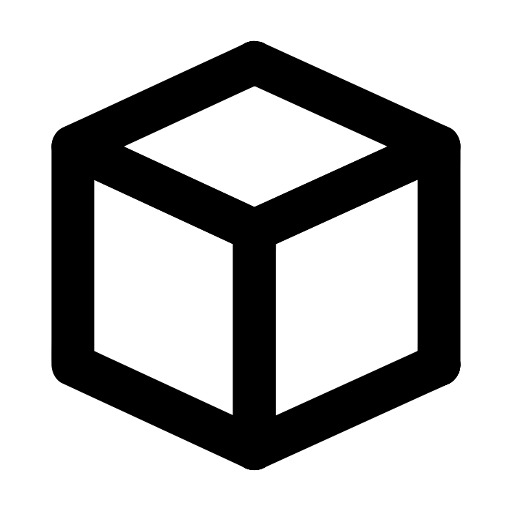 UML Objects
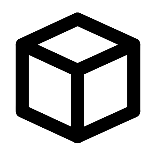 19
[Speaker Notes: cube by shashank singh (https://thenounproject.com)]
Objects of Cube
UML Class Diagram
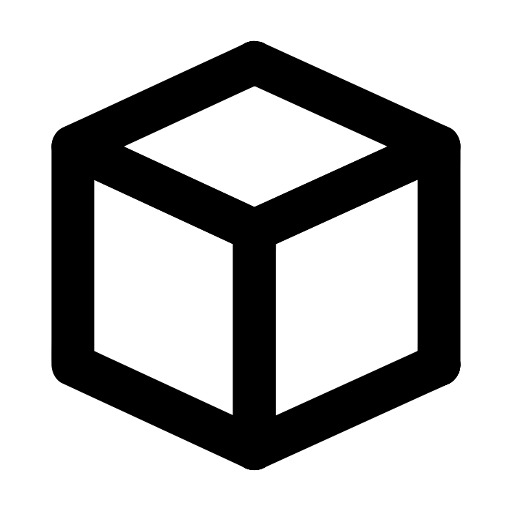 UML Objects
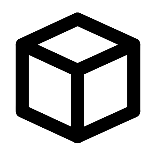 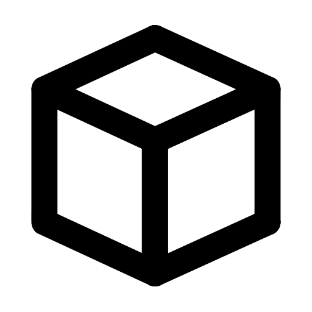 20
[Speaker Notes: Question: If there is cube3 with color Blue, and length 1.0, does it mean that cube3 is the same object as cube1?

cube by shashank singh (https://thenounproject.com)]
Objects of Cube
UML Class Diagram
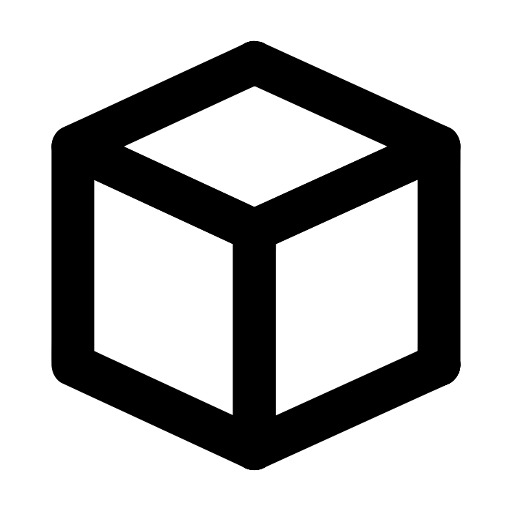 UML Objects
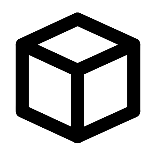 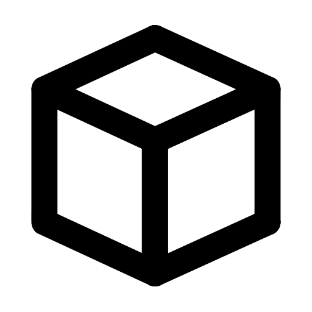 A class is like a factory or a blueprint to create objects
21
[Speaker Notes: cube by shashank singh (https://thenounproject.com)

The non-static parts of the class specify, or describe, what variables and methods the objects will
contain. This is part of the explanation of how objects differ from classes: Objects are created
and destroyed as the program runs, and there can be many objects with the same structure, if
they are created using the same class. (DJE)]
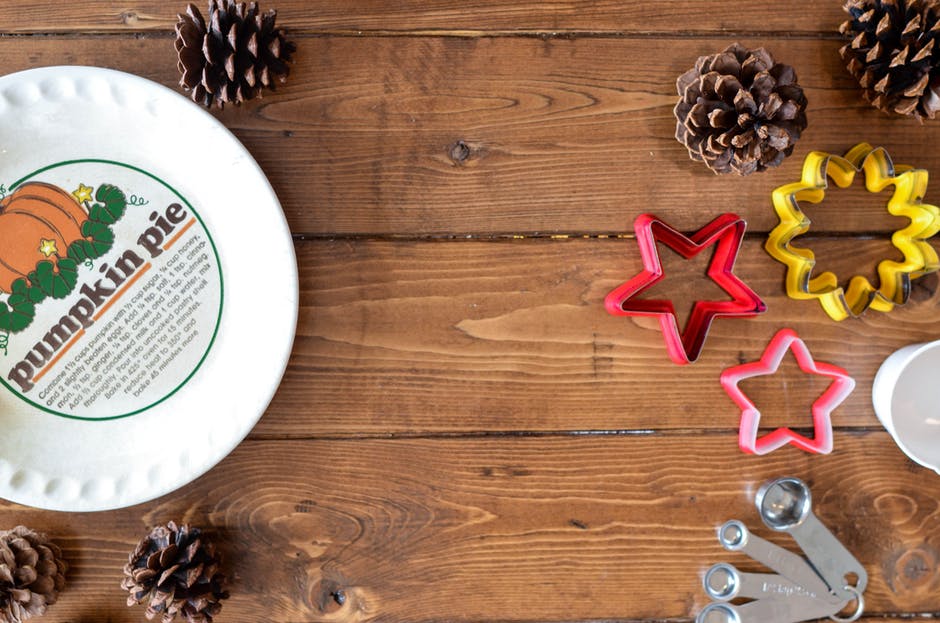 ..or cookie cutters
22
[Speaker Notes: Or cookie cutters

https://www.pexels.com/photo/brown-wooden-table-669738/]
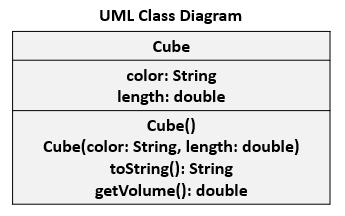 Let's code the Cube class!
23
[Speaker Notes: Interactive mode!]
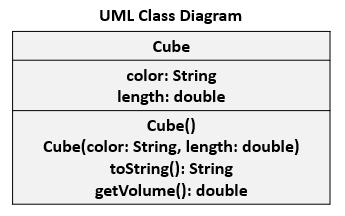 Let's code the Cube class!
public class Cube {

	String color;
	double length;
	
	public Cube() {
		this.color = "White";
		this.length = 1.0;
	}
	
	public Cube(String color, double length) {
		this.color = color;
		this.length = length;
	} // code continues..
24
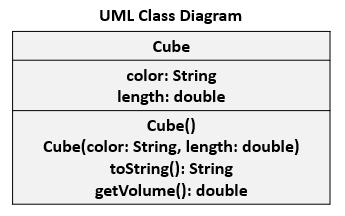 Let's code the Cube class!
public class Cube {

	String color;
	double length;
	
	public Cube() {
		this.color = "White";
		this.length = 1.0;
	}
	
	public Cube(String color, double length) {
		this.color = color;
		this.length = length;
	} // code continues..
These two guys are called:
Data fields
25
[Speaker Notes: Constructors = methods to construct objects
Rules: same name as class name + no return type + called with "new ClassName()"]
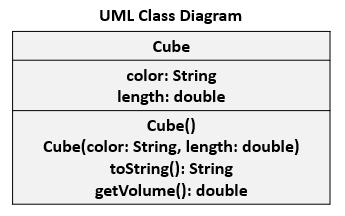 Let's code the Cube class!
public class Cube {

	String color;
	double length;
	
	public Cube() {
		this.color = "White";
		this.length = 1.0;
	}
	
	public Cube(String color, double length) {
		this.color = color;
		this.length = length;
	} // code continues..
These two guys are called:
Data fields
And these two guys are:
Constructors
26
[Speaker Notes: Constructors = methods to construct objects
Rules: same name as class name + no return type + called with "new ClassName()"]
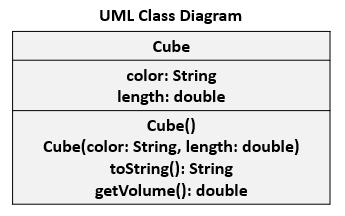 Let's code the Cube class!
public String toString() {
		return String.format("Cube with length = %.2f and color = %s",this.length,this.color);
	}
	
	public double getVolume() {
		return Math.pow(this.length, 3.0);
	}
	
}
27
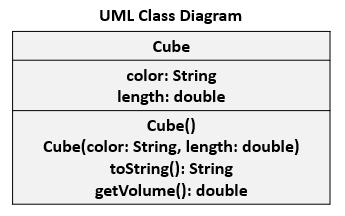 Let's code the Cube class!
public String toString() {
		return String.format("Cube with length = %.2f and color = %s",this.length,this.color);
	}
	
	public double getVolume() {
		return Math.pow(this.length, 3.0);
	}
	
}
These are:Methods
28
Quiz time: Let's code the Sphere class!
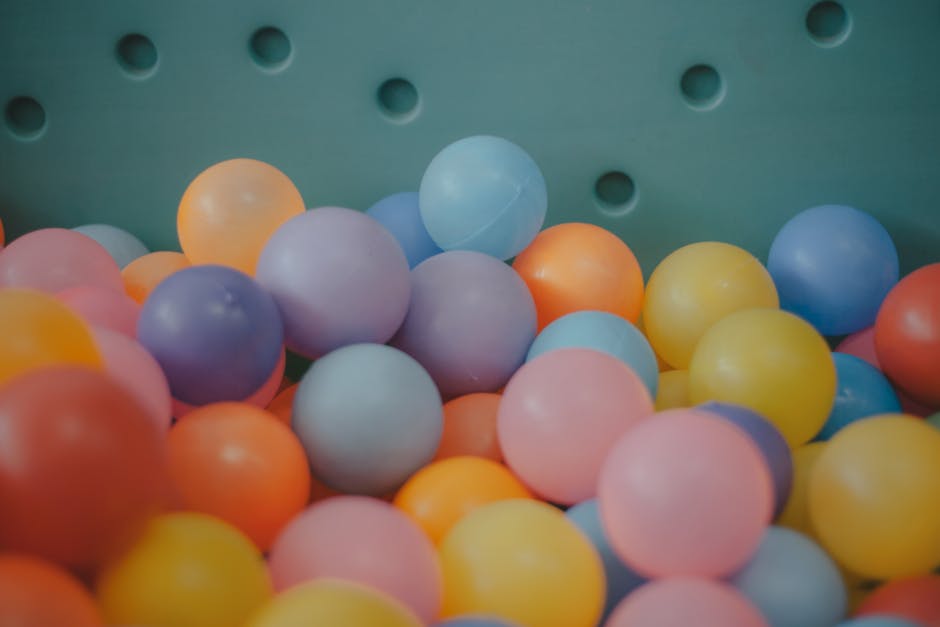 public class Sphere {

	String color;
	double radius;
	
	public Sphere() {
		this.color = "White";
		this.radius = 1.0;
	}
	
	public Sphere(String color, double radius)      	{
		this.color = color;
		this.radius = radius;
	} // code continues..
29
[Speaker Notes: https://www.pexels.com/photo/photo-of-ball-pit-balls-681118/]
Quiz time: Let's code the Sphere class!
// .. continuation
	public String toString() {
		return String.format("Sphere with radius = %.2f and color = %s",this.radius,this.color);
	}
	
	public double getVolume() {
		return 4.0/3 * Math.PI * Math.pow(this.radius, 3.0);
	}
	
}
30
[Speaker Notes: https://www.pexels.com/photo/photo-of-ball-pit-balls-681118/]
Quiz time: Is this illegal?
public class A { }
31
Quiz time: Is this illegal?
public class A { }
No, this is not illegal (= not not legal = legal :-).

It's the simplest class definition you can have.

When no constructors are defined,
default constructors are used toinstantiate the objects of the class.
32
Recall the Cube class, let's instantiate it!
Cube cube1 = new Cube();
Cube cube2 = new Cube("Blue", 4.0);
Objects are created using the new operator, which calls a relevant constructor
33
Recall the Cube class, let's instantiate it!
Cube cube1 = new Cube();
Cube cube2 = new Cube("Blue", 4.0);
Objects are created using the new operator, which calls a relevant constructor
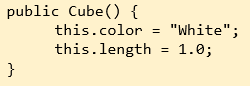 code inside Cube.java
34
Recall the Cube class, let's instantiate it!
Cube cube1 = new Cube();
Cube cube2 = new Cube("Blue", 4.0);
Objects are created using the new operator, which calls a relevant constructor
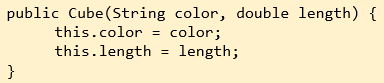 code inside Cube.java
35
Now, let's access the data fields, and call the methods.
Cube cube1 = new Cube();
Cube cube2 = new Cube("Blue", 4.0);
System.out.println(cube1.color);
System.out.println(cube1.getVolume());
System.out.println(cube2.length);
System.out.println(cube2.getVolume());
36
Now, let's access the data fields, and call the methods.
Cube cube1 = new Cube();
Cube cube2 = new Cube("Blue", 4.0);
System.out.println(cube1.color);
System.out.println(cube1.getVolume());
System.out.println(cube2.length);
System.out.println(cube2.getVolume());
Output:
White
1.0
4.0
64.0
37
Special method: toString()
public String toString() { // inside Cube.java
  return String.format("Cube with length = %.2f and color = %s",
this.length,this.color);
}
Cube cube1 = new Cube();
Cube cube2 = new Cube("Blue", 4.0);
System.out.println(cube1);
System.out.println(cube2);
38
Special method: toString()
public String toString() { // inside Cube.java
  return String.format("Cube with length = %.2f and color = %s",
this.length,this.color);
}
Cube cube1 = new Cube();
Cube cube2 = new Cube("Blue", 4.0);
System.out.println(cube1);
System.out.println(cube2);
Printing objects calls the toString() method!
39
Special method: toString()
public String toString() { // inside Cube.java
  return String.format("Cube with length = %.2f and color = %s",
this.length,this.color);
}
Cube cube1 = new Cube();
Cube cube2 = new Cube("Blue", 4.0);
System.out.println(cube1);
System.out.println(cube2);
Printing objects calls the toString() method!
Output:
Cube with length = 1.00 and color = White
Cube with length = 4.00 and color = Blue
40
Variables store references of objects
Cube cube;
cube = new Cube("Red", 2.0);
Cube cubeCopy = cube;
cubeCopy.color = "Blue";
System.out.println(cube.color);
System.out.println(cubeCopy.color);
41
Variables store references of objects
Cube cube;
cube = new Cube("Red", 2.0);
Cube cubeCopy = cube;
cubeCopy.color = "Blue";
System.out.println(cube.color);
System.out.println(cubeCopy.color);
Output:
Blue
Blue
42
Variables store references of objects
Cube cube1 = new Cube("Red", 2.0);
Cube cube2 = new Cube("Red", 2.0);
cube2.color = "Blue";
System.out.println(cube1.color);
System.out.println(cube2.color);
Output:
Red
Blue
43
[Speaker Notes: Why? The new operator creates a new object (hence different memory location)]
null
It's a special value, meaning "no object".


You can print it, but..
don't you ever try accessing an attribute or invoke a method of null!
String str = null;
System.out.println(str.length());
44
null
It's a special value, meaning "no object".


You can print it, but..
don't you ever try accessing an attribute or invoke a method of null!
String str = null;
System.out.println(str.length());
Exception in thread "main" java.lang.NullPointerException
45
Real-world classes: Set
import java.util.HashSet;
HashSet<Integer> s1 = new HashSet<Integer>();
HashSet<Integer> s2 = new HashSet<Integer>();
		
s1.add(3); s1.add(3); s1.add(1); s1.add(2);
s2.add(2); s2.add(0); s2.add(7); s2.add(3);

s1.retainAll(s2);
System.out.println(s1);
46
Real-world classes: Set
import java.util.HashSet;
HashSet<Integer> s1 = new HashSet<Integer>();
HashSet<Integer> s2 = new HashSet<Integer>();
		
s1.add(3); s1.add(3); s1.add(1); s1.add(2);
s2.add(2); s2.add(0); s2.add(7); s2.add(3);

s1.retainAll(s2);
System.out.println(s1);
Output:
[2, 3]
47
[Speaker Notes: retain = keep]
Real-world classes: String
String csui = "Fasilkom UI";
System.out.println(csui.charAt(7));
System.out.println(csui.endsWith("UI"));
System.out.println(csui.indexOf("kom"));
System.out.println(csui.replaceAll("UI", "UB"));
System.out.println(csui.toUpperCase());
48
Real-world classes: String
String csui = "Fasilkom UI";
System.out.println(csui.charAt(7));
System.out.println(csui.endsWith("UI"));
System.out.println(csui.indexOf("kom"));
System.out.println(csui.replaceAll("UI", "UB"));
System.out.println(csui.toUpperCase());
Output:
m
true
5
Fasilkom UB
FASILKOM UI
49
Real-world classes: LocalDate
import java.time.LocalDate; // introduced in java 8
LocalDate dateNow = LocalDate.now();
System.out.println(dateNow);
System.out.println(dateNow.getDayOfWeek());
System.out.println(dateNow.plusDays(1)); // besok
System.out.println(dateNow.plusDays(2)); // lusa
System.out.println(dateNow.plusDays(3)); // tulat
System.out.println(dateNow.plusDays(4)); // tubin
50
Real-world classes: Random
import java.util.Random;

public class GuessStarter {
	public static void main(String[] args) {
		// pick a random number from 1 to 100
		Random random = new Random();
		int number = random.nextInt(100) + 1;
		System.out.println(number);
	}
}
51
Quiz time: Create a method to initialize an ArrayList of Integers with n random Integers from 11 to 20!
52
Quiz time: Create a method to initialize an ArrayList of Integers with n random Integers from 11 to 20!
public static ArrayList<Integer> initRandom(int n) {
		
		ArrayList<Integer> lstInt = new ArrayList<Integer>();
		Random rnd = new Random();
		while(n > 0) {
			lstInt.add(rnd.nextInt(10)+11);
			n--;
		}
		return lstInt;
		
	}
53
Static variables, constants, and methods
Static means shared by all objects of the class.
UML Class Diagram
static variable
54
Static variables, constants, and methods
Static means shared by all objects of the class.
UML Class Diagram
static variable
static method
55
Cube.java with static var and method
static int numOfCubes = 0; // add this variable

public Cube() {
	this.color = "White";
	this.length = 1.0;
	numOfCubes++; // add this line
}

public Cube(String color, double length) {
	this.color = color;
	this.length = length;
	numOfCubes++; // add this line
}

public static int getNumOfCubes() { // add this method
	return numOfCubes;
}
Edit the previous Cube.java accordingly
56
Cube.java with static var and method
static int numOfCubes = 0; // add this variable

public Cube() {
	this.color = "White";
	this.length = 1.0;
	numOfCubes++; // add this line
}

public Cube(String color, double length) {
	this.color = color;
	this.length = length;
	numOfCubes++; // add this line
}

public static int getNumOfCubes() { // add this method
	return numOfCubes;
}
Edit the previous Cube.java accordingly
All variables appearing in a static method, must be static!
57
Cube.java with static var and method
System.out.println(Cube.getNumOfCubes());
Cube cube1 = new Cube();
Cube cube2 = new Cube("Blue", 4.0);
System.out.println(cube1.numOfCubes);
System.out.println(cube2.numOfCubes);
System.out.println(Cube.numOfCubes);
System.out.println(Cube.getNumOfCubes());
Output:
58
Cube.java with static var and method
System.out.println(Cube.getNumOfCubes());
Cube cube1 = new Cube();
Cube cube2 = new Cube("Blue", 4.0);
System.out.println(cube1.numOfCubes);
System.out.println(cube2.numOfCubes);
System.out.println(Cube.numOfCubes);
System.out.println(Cube.getNumOfCubes());
Output:
0
2
2
2
2
59
Cube.java with static constant
static final String CUBE_MATERIAL = "Silver";
Edit the previous Cube.java accordingly
Cube cube1 = new Cube();
Cube cube2 = new Cube("Blue", 4.0);
System.out.println(cube1.CUBE_MATERIAL);
System.out.println(cube2.CUBE_MATERIAL);
System.out.println(Cube.CUBE_MATERIAL);
Output:
Silver
Silver
Silver
60
Quiz time: Create a class of Time, storing hours (int), minutes (int), and seconds (double).
61
[Speaker Notes: The data encapsulated in a Time object are an
hour, a minute, and a number of seconds. Because every Time object contains
these data, we define attributes to hold them.]
Quiz time: Create a class of Time, storing hours (int), minutes (int), and seconds (double).
public class Time {
	
	int hour;
	int minute;
	double second;
	
}
62
[Speaker Notes: The data encapsulated in a Time object are an
hour, a minute, and a number of seconds. Because every Time object contains
these data, we define attributes to hold them.]
Quiz time: Create a class of Time, storing hours (int), minutes (int), and seconds (double).
public class Time {
	
	int hour;
	int minute;
	double second;
	
}
We declare the data fields
63
[Speaker Notes: They are instance variables, instead of static variables, because there is no static.]
Quiz time: Create a class of Time, storing hours (int), minutes (int), and seconds (double).
public class Time {
	
	int hour;
	int minute;
	double second;

	public Time() {
		this.hour = 0;
		this.minute = 0;
		this.second = 0.0;
	}
	
}
We create a constructor method
64
Quiz time: Create a class of Time, storing hours (int), minutes (int), and seconds (double).
public class Time {
	
	int hour;
	int minute;
	double second;

	public Time() {
		this.hour = 0;
		this.minute = 0;
		this.second = 0.0;
	}
	
}
We create a constructor method
this behaves like self in Python, it refers tothe object we are creating
65
[Speaker Notes: The name this is a keyword that refers to the object we are creating. You can
use this the same way you use the name of any other object. For example,
you can read and write the instance variables of this, and you can pass this
as an argument to other methods. But you do not declare this, and you can't
make an assignment to it.]
Quiz time: Create a class of Time, storing hours (int), minutes (int), and seconds (double).
// ...

	public Time(int hour, int minute, double second) {
		this.hour = hour;
		this.minute = minute;
		this.second = second;
	}

}
We create another constructor:this time you can provideyour own values for hour,minute, and second
66
[Speaker Notes: Like other methods, constructors can be overloaded, which means you can
provide multiple constructors with dierent parameters. Java knows which
constructor to invoke by matching the arguments you provide with the pa-
rameters of the constructors.]
Quiz time: Given Time.java, what's the output?
Time t1 = new Time();
Time t2 = new Time(11, 30, 10.0);
System.out.println(t1.hour + ":" + t1.minute + ":" + t1.second);
System.out.println(t2.hour + ":" + t2.minute + ":" + t2.second);
67
Quiz time: Given Time.java, what's the output?
Time t1 = new Time();
Time t2 = new Time(11, 30, 10.0);
System.out.println(t1.hour + ":" + t1.minute + ":" + t1.second);
System.out.println(t2.hour + ":" + t2.minute + ":" + t2.second);
Output:
0:0:0.0
11:30:10.0
68
Quiz time: Now, make a toString method for Time.java!
69
Quiz time: Now, make a toString method for Time.java!
// inside Time.java

	public String toString() {
		return String.format("%02d:%02d:%04.1f",
			   this.hour, this.minute, this.second);
	}

}
70
Quiz time: Now, make a toString method for Time.java!
// inside Time.java

	public String toString() {
		return String.format("%02d:%02d:%04.1f",
			   this.hour, this.minute, this.second);
	}

}
Every object type has a method called toString that returns a string representation of the object. When you display an object using print or println, Java invokes the object's toString method.
71
Quiz time: Given Time.java, what's the output?
Time t1 = new Time();
Time t2 = new Time(11, 30, 10.0);
System.out.println(t1);
System.out.println(t2);
72
Quiz time: Given Time.java, what's the output?
Time t1 = new Time();
Time t2 = new Time(11, 30, 10.0);
System.out.println(t1);
System.out.println(t2);
Output:
00:00:00.0
11:30:10.0
73
Quiz time: Given Time.java, what's the output?
Time t3 = new Time(1, 3, 2.1098);
System.out.println(t3);
74
Quiz time: Given Time.java, what's the output?
Time t3 = new Time(1, 3, 2.1098);
System.out.println(t3);
Output:
01:03:02.1
75
equals method
We have seen two ways to check whether values are equal: the == operator and the equals method. With objects you can use either one, but they are not the same.
The == operator checks whether objects are identical; that is, whether they are the same object (= same memory location).
The equals method checks whether they are equivalent; that is, whether they have the same value.
76
[Speaker Notes: checkpoint for class B & C]
equals method
We have seen two ways to check whether values are equal: the == operator and the equals method. With objects you can use either one, but they are not the same.
The == operator checks whether objects are identical; that is, whether they are the same object (= same memory location).
The equals method checks whether they are equivalent; that is, whether they have the same value.
What does it mean by "same" in the same value?
77
[Speaker Notes: Same memory location is clear.

What it means by same value?]
equals method
We have seen two ways to check whether values are equal: the == operator and the equals method. With objects you can use either one, but they are not the same.
The == operator checks whether objects are identical; that is, whether they are the same object (= same memory location).
The equals method checks whether they are equivalent; that is, whether they have the same value.
What does it mean by "same" in the same value?
We define the equals method for our objects.
78
[Speaker Notes: Same memory location is clear.

What it means by same value?]
Now, make the equals method for Time.java!
// inside Time.java

	public boolean equals(Time that) {
		return this.hour == that.hour
		&& this.minute == that.minute
		&& this.second == that.second;
	}

}
79
Now, make the equals method for Time.java!
// inside Time.java

	public boolean equals(Time that) {
		return this.hour == that.hour
		&& this.minute == that.minute
		&& this.second == that.second;
	}

}
this always refers to the object that calls the equals method,
the naming of that, however, is arbitrary.You can replace that with x, bla, or whatever.
80
Quiz time: Given Time.java, what's the output?
Time t1 = new Time(11, 30, 10.0);
Time t2 = new Time(11, 30, 10.0);
Time t3 = new Time(1, 10, 8.1);
System.out.println(t1 == t2);
System.out.println(t1.equals(t2));
System.out.println(t1 == t3);
System.out.println(t1.equals(t3));
81
Quiz time: Given Time.java, what's the output?
Time t1 = new Time(11, 30, 10.0);
Time t2 = new Time(11, 30, 10.0);
Time t3 = new Time(1, 10, 8.1);
System.out.println(t1 == t2);
System.out.println(t1.equals(t2));
System.out.println(t1 == t3);
System.out.println(t1.equals(t3));
Output:
false
true
false
false
82
Another use of this
public class Time {
	
	// ...
	public Time() {
		this(0, 0, 0.0); // this can be used to call another constructor
	}

	public Time(int hour, int minute, double second) {
		this.hour = hour;
		this.minute = minute;
		this.second = second;
	}
// ...
83
Visibility modifiers
public class Time {
	
	int hour;
	int minute;
	double second;
	
}
Data fields inside a class are too "open".
Other classes can directly access the values of those data fields.
We need information hiding: a way to control what can be accessed from outside, and what cannot.
84
Visibility modifiers
public class Time {
	
	private int hour;
	private int minute;
	private double second;
	
}
Solution: Add private to the data fields.
85
Visibility modifiers
public class Time {
	
	private int hour;
	private int minute;
	private double second;
	
}
Solution: Add private to the data fields.
Can you now access those variables outside the Time class?Try it out.
86
Visibility modifiers
public class Time {
	
	private int hour;
	private int minute;
	private double second;
	
}
Solution: Add private to the data fields.
We can control what to access by providing:
Getter methods
Setter methods
87
Getters and setters
Recall that the data fields (instance variables) of Time are private. We can access them from within the Time class, but if we try to access them from another class, the compiler generates an error.
For example, here's a new class called TimeClient, trying to access the private data fields:
public class TimeClient {
  public static void main(String[] args) {
      Time time = new Time(11, 59, 59.9);
      System.out.println(time.hour); // compiler error
  }
}
88
Getters and setters
// inside Time.java

	public int getHour() {
		return this.hour;
	}
	
	public int getMinute() {
		return this.minute;
	}
	
	public double getSecond() {
		return this.second;
	}

}
89
[Speaker Notes: Getters are called accessors too]
Getters and setters
// inside Time.java

	public void setHour(int hour) {
		this.hour = hour;
	}
	
	public void setMinute(int minute) {
		this.minute = minute;
	}
	
	public void setSecond(int second) {
		this.second = second;
	}

}
90
[Speaker Notes: Getters are called accessors too,
and setters are called mutators too]
Quiz time: Given Time.java, what's the output?
Time t1 = new Time(11, 30, 10.0);
System.out.println(t1.getSecond());
System.out.println(t1.getHour());
t1.setMinute(50);
System.out.println(t1.getMinute());
91
Quiz time: Given Time.java, what's the output?
Time t1 = new Time(11, 30, 10.0);
System.out.println(t1.getSecond());
System.out.println(t1.getHour());
t1.setMinute(50);
System.out.println(t1.getMinute());
Output:
10.0
11
50
92
Recall our Cube.java
UML Class Diagram
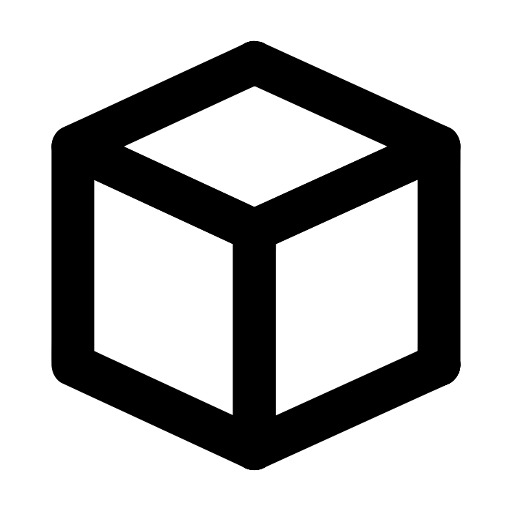 This is the original UML,
now suppose we want the data fields to be private,
and all the methods to be public, what would change?
93
[Speaker Notes: cube by shashank singh (https://thenounproject.com)]
Recall our Cube.java
UML Class Diagram
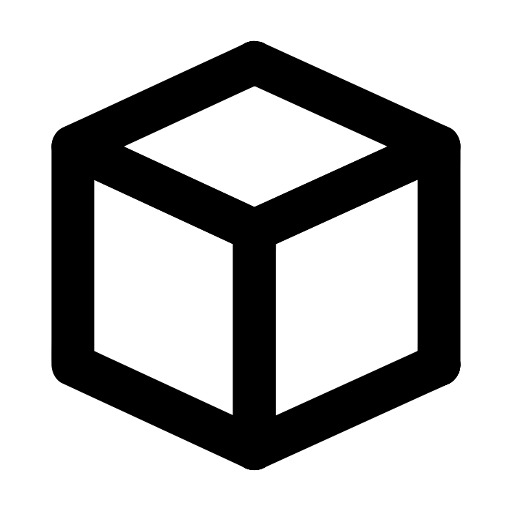 - sign indicates private, while
+ sign indicates not private
94
[Speaker Notes: cube by shashank singh (https://thenounproject.com)]
Quiz time:
Can a Java object have a field of another object?
95
Quiz time:
Can a Java object have a field of another object?

Yes, why not. We have seen an example of this in Cube.java.
96
Take-away messages
Defining a class creates a new object type.
Every object belongs to some object type.
A class definition is like a template for objects, it specifies:
what attributes the objects have; and
what methods can operate on them.
The new operator creates new instances of a class.
Think of a class like a blueprint for a house: you can use the same blueprint to build any number of houses.
97
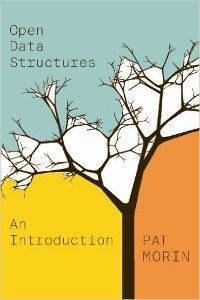 Btw, open Java books:
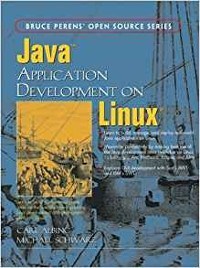 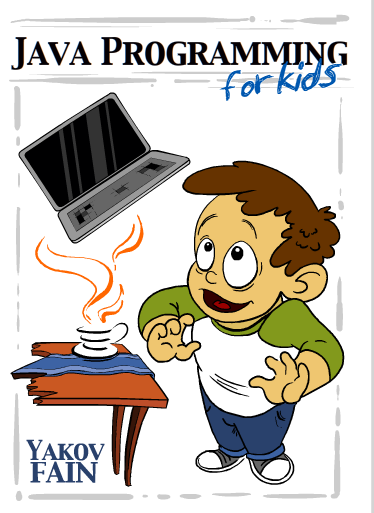 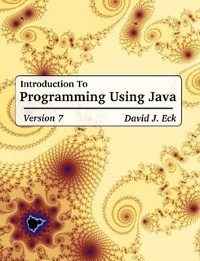 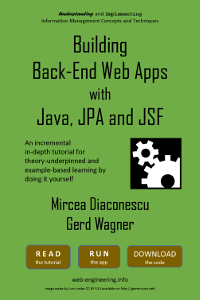 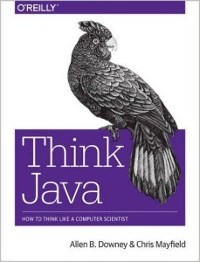 [Speaker Notes: https://www.ossblog.org/learn-java-programming-with-excellent-open-source-books/]
This slideset is open, and free to use and share!
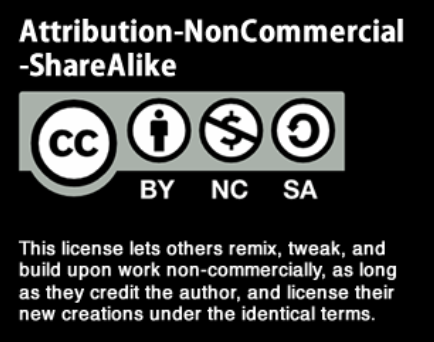 [Speaker Notes: http://techtoolsforschools.blogspot.com/2014/01/creative-commons-posters-part-i.html]
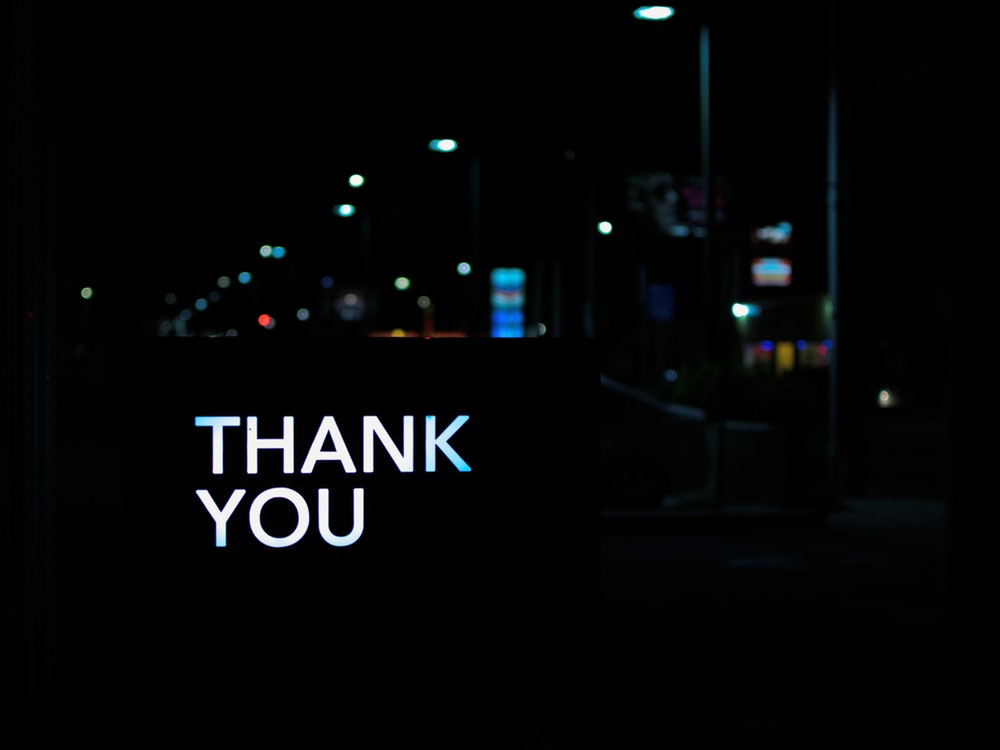 Inspired by: Liang. Introduction to Java Programming. Tenth Edition. Pearson 2015.Chapter 10 & 11 of Think Java book by Allen Downey and Chris Mayfield.
[Speaker Notes: Picture: https://unsplash.com/photos/VyC0YSFRDTU]